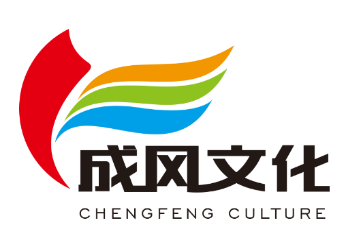 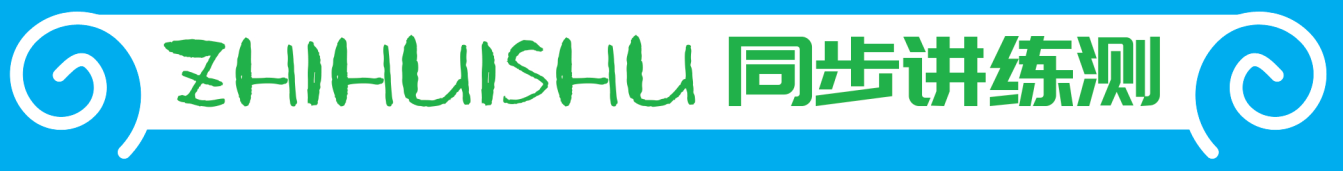 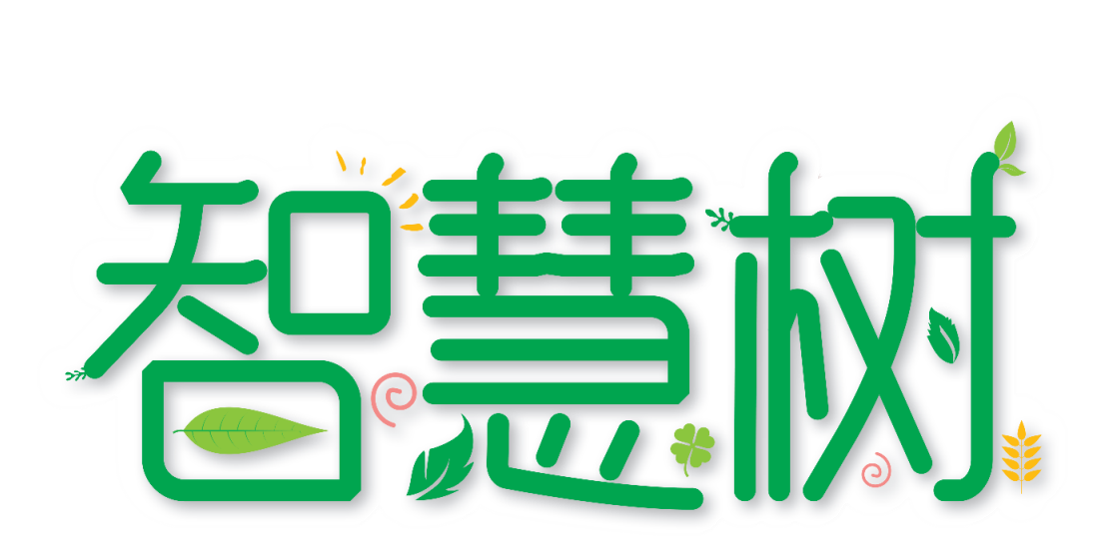 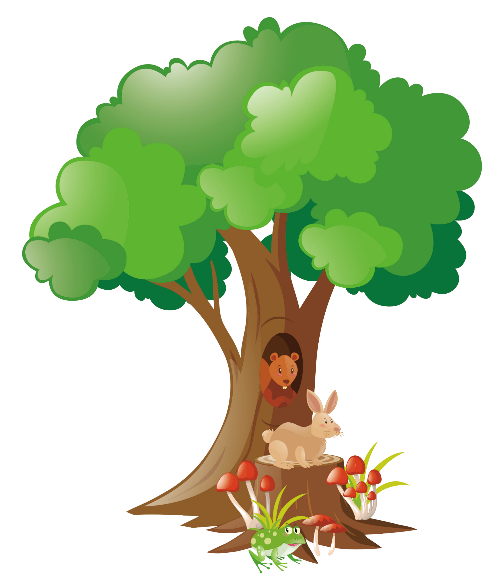 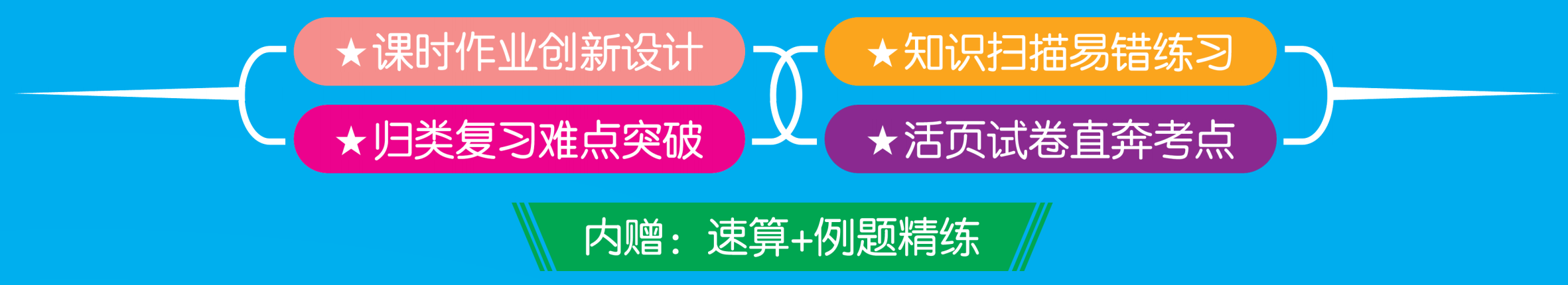 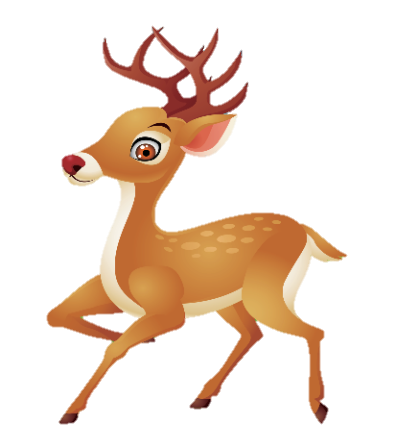 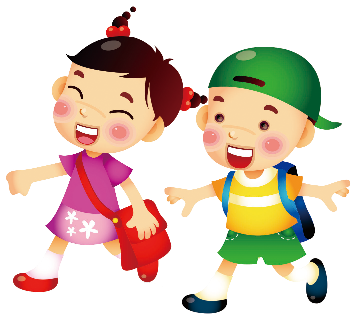 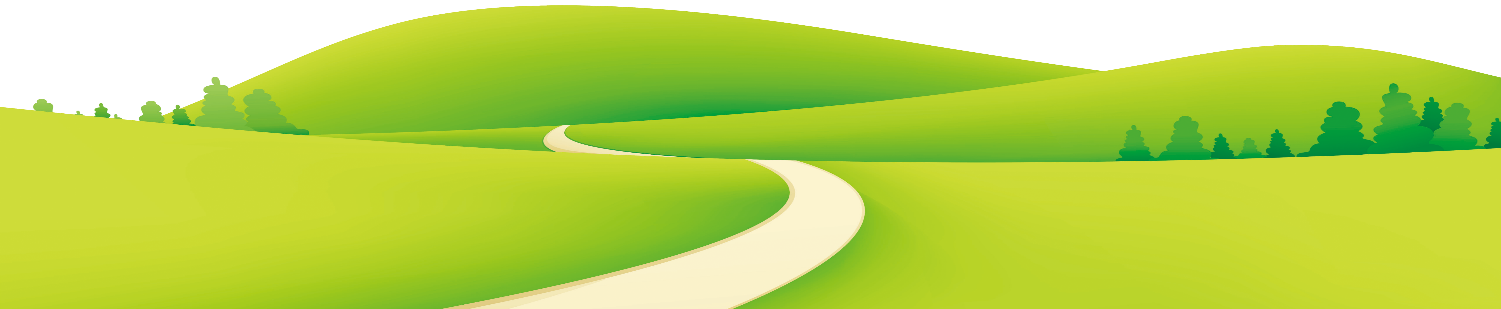 1 认识图形（二）
第1课时 认识平面图形
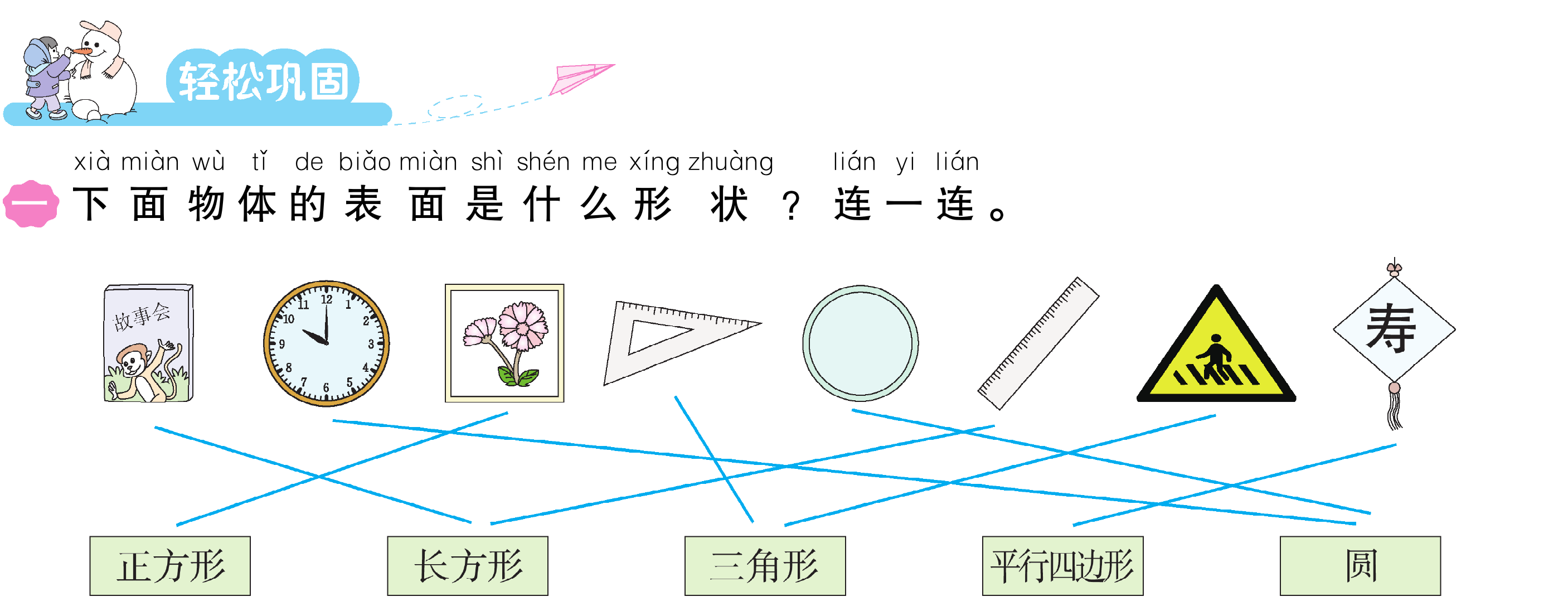 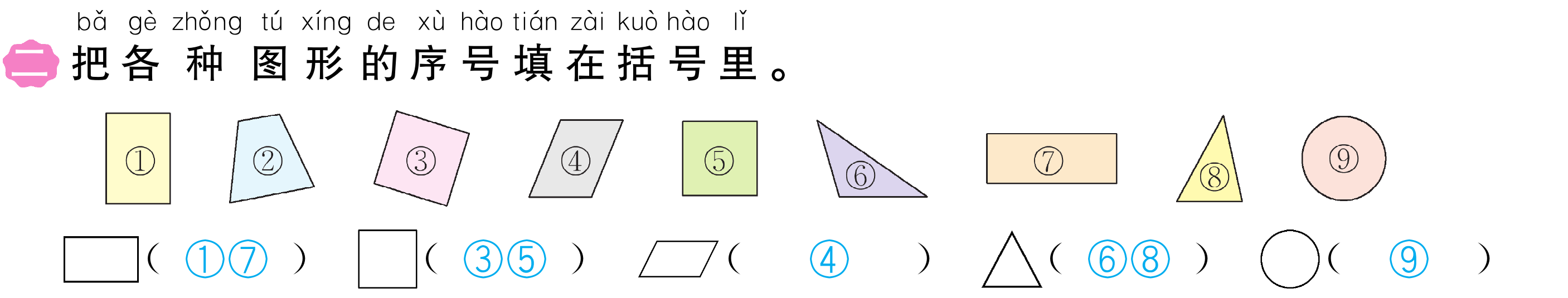 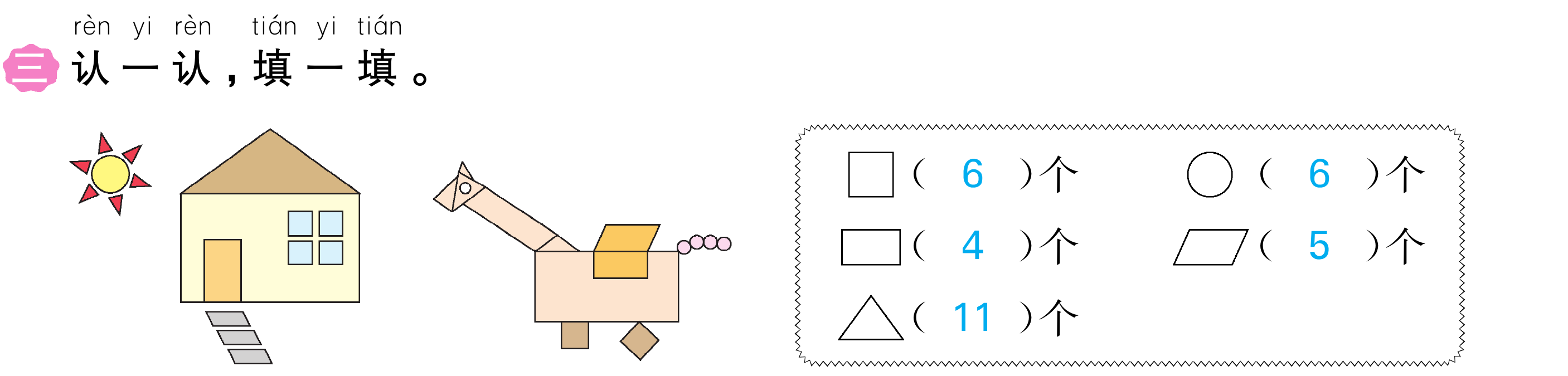 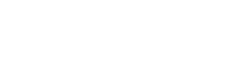 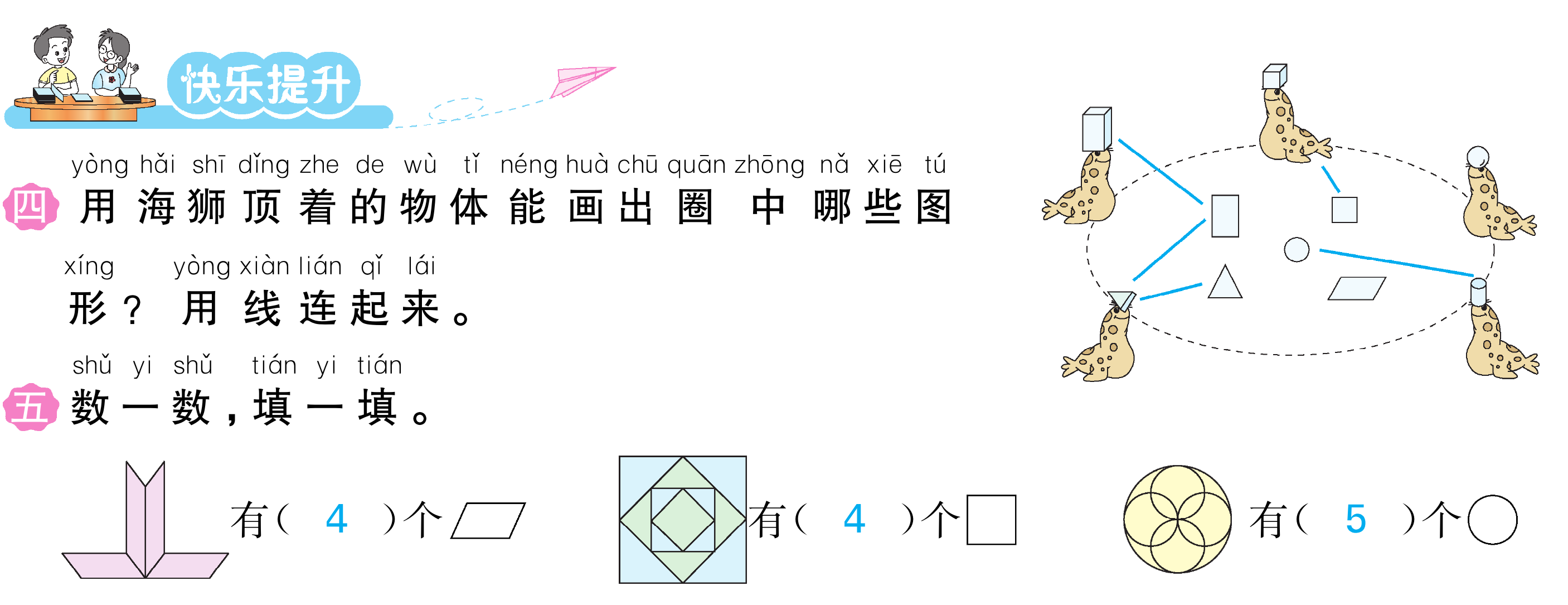 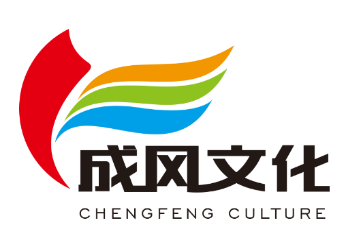 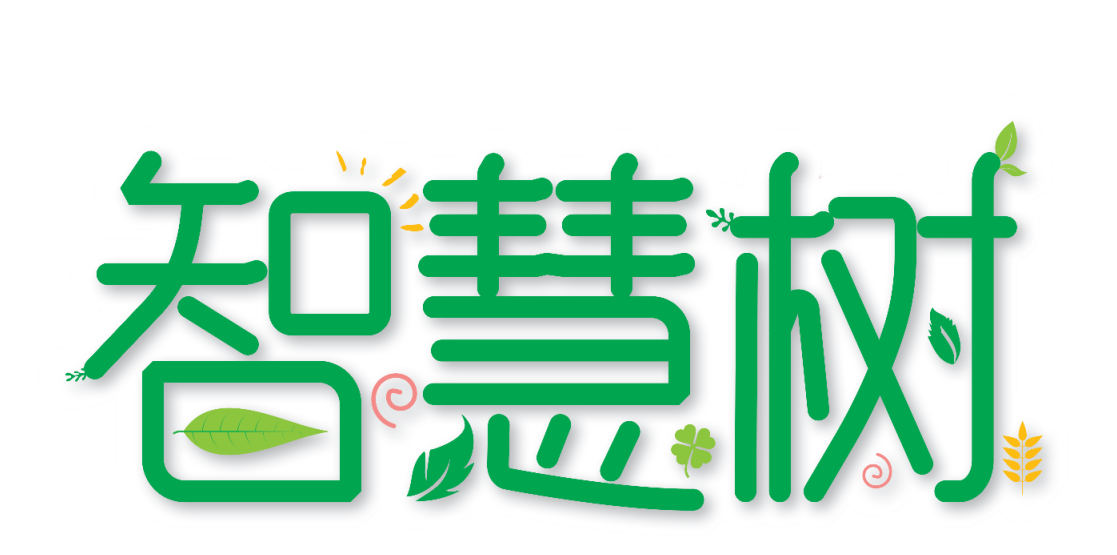 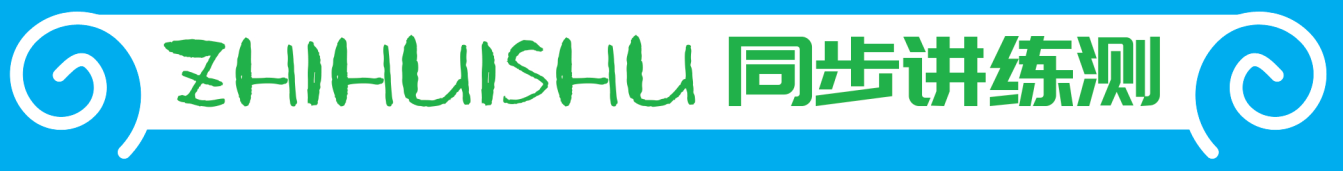 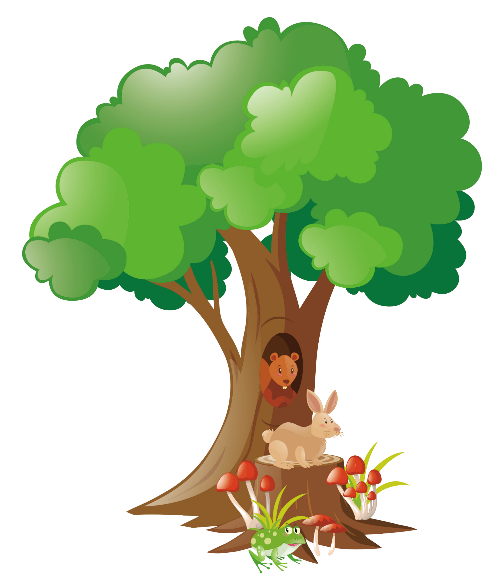 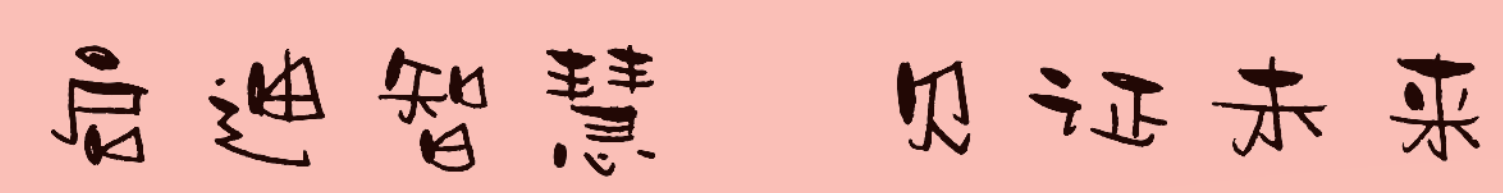 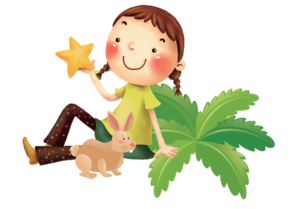 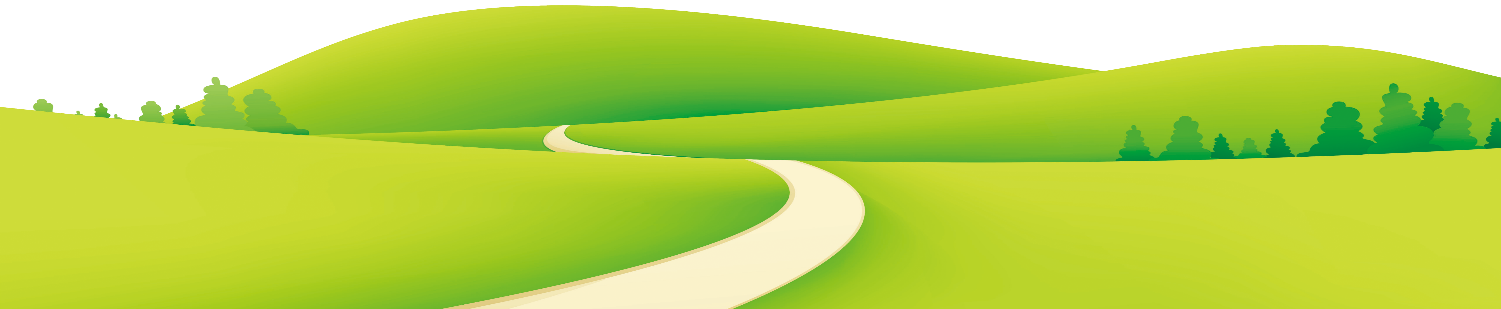